Procure to Pay Project
Demo Days

June, 2019
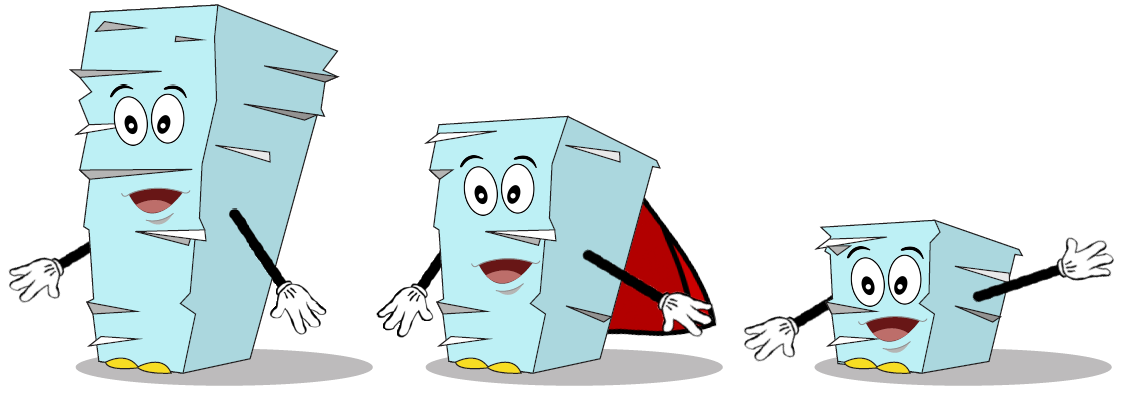 [Speaker Notes: Jim Dobbertin – Introduction and Kick Off]
Are You On the Zoom?
Information for Zoom Participants
For those joining the Zoom:

1)    Phones will be muted.  Due to the volume of content to be shared, we may not have time for questions.

Send your questions to URProcurement@Rochester.edu   They will be summarized and posted to the UR Procurement Website

3)    P2P Frequently Asked Questions can also be found on the UR Procurement Website.
2
[Speaker Notes: Jim Dobbertin    Note:  If we do not have time to address questions submitted, they will be summarized and posted to the UR Procurement Website.]
Topics
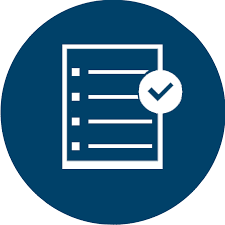 Project Review
P2P Status Report
FAO (Ledger) Reconciliation
Demonstration:  FAO (Ledger) Reconciliation
Draft Roll Out Schedule
Resources
Training
Support Organization
Next Steps
3
[Speaker Notes: Carl Tietjen and Liz Milavec]
Procure to Pay Objectives
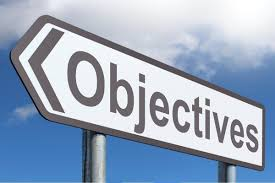 Transition from paper-based to electronic transactions
Provide full transparency and visibility into all P2P transactions from entry to payment (procure-to-pay!)
Streamline entry and approval activities to enable better internal controls
Standardize purchasing activity
Improve cycle and approval times
Enable data driven price negotiations and strategic sourcing
4
[Speaker Notes: Katherine Sadoff-Herrick   Are we sure we want to include the P2P Video?]
P2P Project Phases
Nov 2017 - May 2018	June - Dec 2018	Feb - June 2019	July - Dec 2019
June 11, 2018: Early Users - Workday for non-catalogue goods and services
November 19, 2018: Adds Marketplace (Jaggaer) for creating shopping carts for catalogue items and purchase order distribution (Amazon look and feel)
February 18, 2019: Pilot 1 – Add additional departments/users, refine P2P design
April 15,  2019: Pilot 2 – Add additional departments/users, refine P2P design
June/July 2019: Start phased roll out to remaining departments and users
5
[Speaker Notes: Katherine Sadoff-Herrick]
Metrics to Date – Reqs. / SIRs
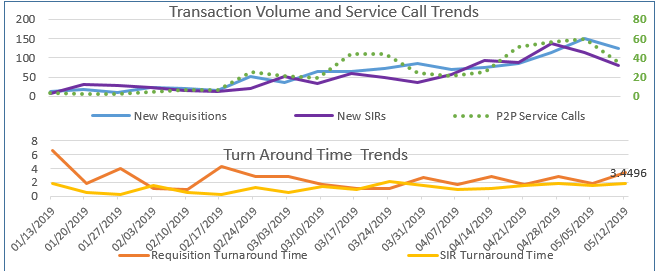 Continue to increase number of requisitions (1,500) and SIRs (1,500)
Cumulative Requisition Turn Around Time at 2.6 days
Cumulative SIR Turn Around Time at 1.6 days
6
UR Procurement Update
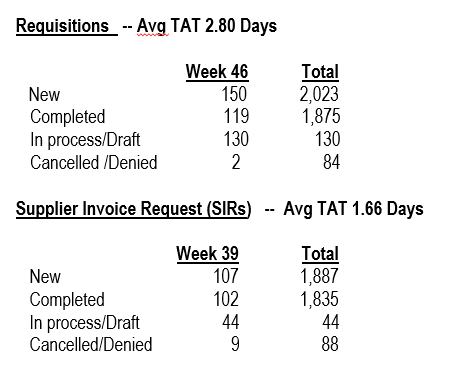 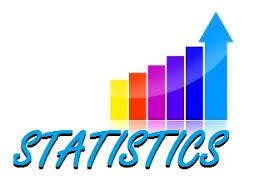 7
[Speaker Notes: Jim Dobbertin]
Lessons Learned from P2P Deployments to Date
8
Procure to Pay Project 
Tips and Tricks – Monthly Ledger  (FAO) Reconciliation Process
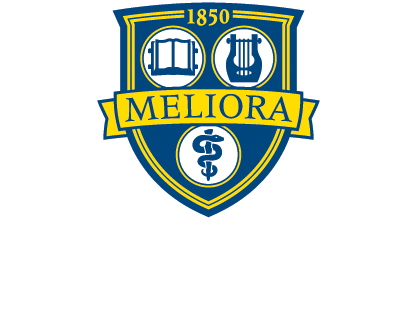 9
Tips and Tricks – Reconciling Your FAO
Objectives for reconciling your FAO:
Review transactions to ensure that they are valid and expected
Review for incorrect transaction posting
Verify that you are at or below the FAO budget
Verify especially any P2P transactions that are under the minimum threshold that don’t require approvals:
$500 for most companies
$1,500 for grant transactions
10
Tips and Tricks – Report Types
Two types of reports are necessary to verify that transactions that have been posted to the FAO are valid:
Budget to Actual Report – compare actual transactions posted against the budgeted amount
Transaction Detail Report – list of all transactions that were posted against the FAO
Reports vary based on capabilities of the report:
Drillable – allows the user to drill further into detail
Printable – fits on an 8.5x11’ landscape paper.  Minimal columns
Scheduled – allows you to schedule the report with out to either pdf or Excel format
Based on the type of FAO, there are different reports for each of the above
11
Tips and Tricks:Budget to Actual Reports
Based on report capabilities, here are the primary reports for a budget to actual comparison:
Quick Reference Cards available via the following link:
https://www.rochester.edu/adminfinance/urfinancials/training/training-materials/
12
Tips and Tricks:Budget to Actual Reports
Per each Revenue or Spend Category, verify that you are at or below the FAO budget

For the drillable reports, drill down into the actual transaction details and verify that all transactions are valid

If correcting entries are needed, please contact your divisional finance office for instructions
13
Tips and Tricks:Transaction Detail Reports
Based on report capabilities, here are the primary reports for transaction detail listing:
Quick Reference Cards available via the following link:
https://www.rochester.edu/adminfinance/urfinancials/training/training-materials/
14
Tips and Tricks:Transaction Detail Reports
Review each transaction to ensure it is valid for the FAO

For the drillable reports, drill down into the actual transaction details, review any memo fields, etc. to verify that all transactions are valid

If correcting entries are needed, please contact your divisional finance office for instructions
15
P2P Demonstration – FAO (Ledger) Reconciliation
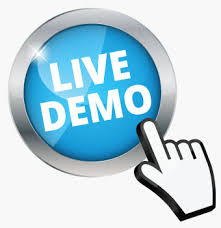 16
[Speaker Notes: Debbie Flotteron]
P2P Roll Out – High Level Schedule
Completed
SHIP (011), Warner (024), SON (060), MAG (070), Univ. Gen’l (080), EIOH (092)
Roll Out 1:
July 15th - AS&E (020, 021, 022)
July 29th – Complete Simon (023) and ESM (030)
August 12th – Start SMD (040)
Roll Out 2 – September 16th
SMD
Roll Out 3 – November 18th
Some SMD, SMH/MFG
Roll Out 4 – January 20th
SMH/MFG/HSD
Roll Out 5 – March 16th
SMH/MFG/HSD
Any remaining
Draft
17
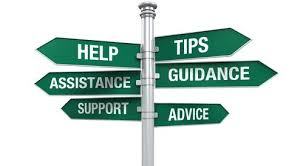 Resources
UR Procurement Website

https://www.rochester.edu/adminfinance/urprocurement/
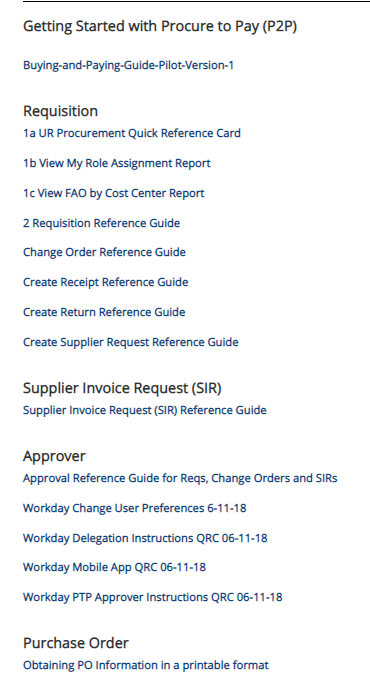 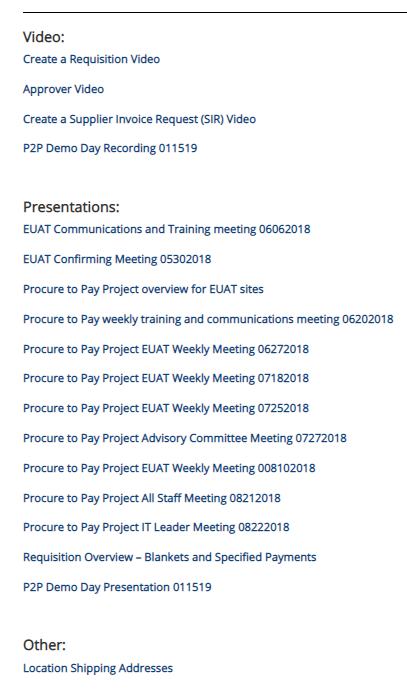 18
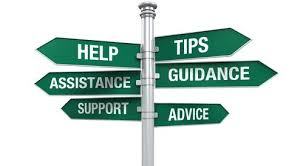 Resources cont’d
P2P Service Center 
https://service.rochester.edu/procuement
Log in with your Domain Name, choose domain.
WalkMe
Select Need Help? for step-by-step on-screen help.
Smart Tips are also available
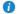 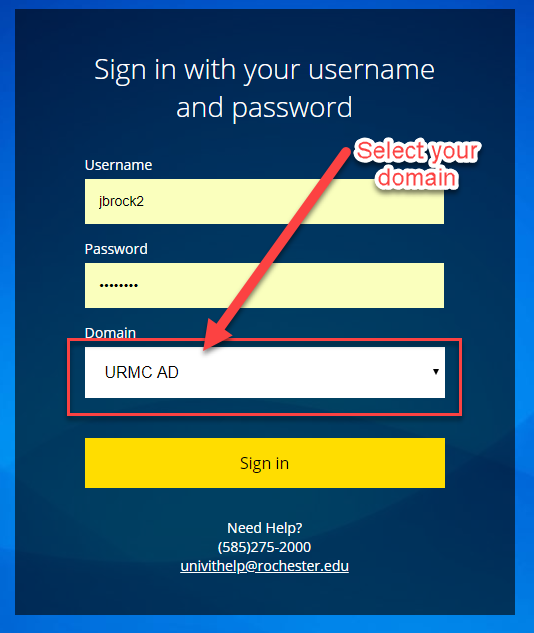 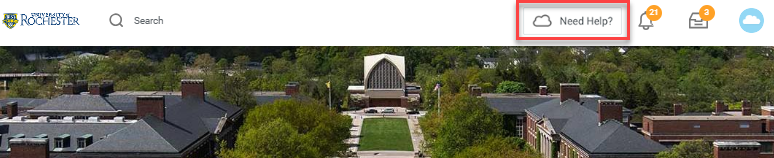 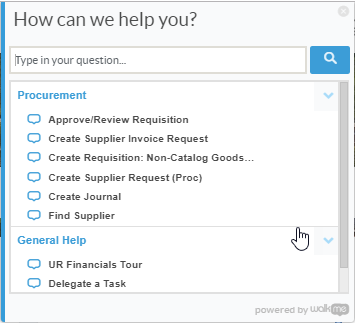 19
[Speaker Notes: If you don’t see the Need Help button contact the IT helpdesk at 275-2000 or Univithelp@Rochester.edu]
Tips & Tricks
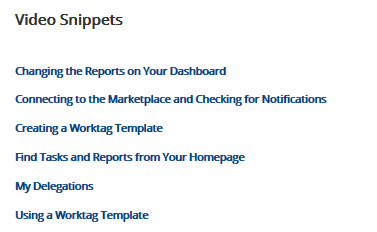 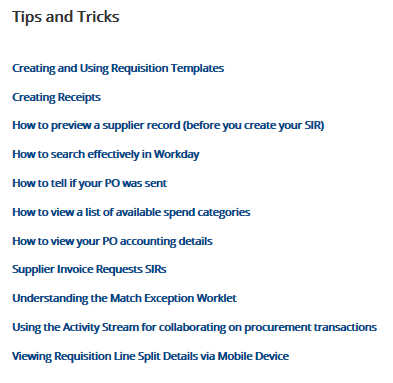 20
P2P Training Options
Required Online training mini-courses available in MyPath

Offering monthly classroom instructor led monthly training option for:
Requisitioner 
Supplier Invoice Requester

Job Aids, Quick Reference Cards, Video Snippets, Newsletters, Etc.

Daily post go-live calls include a Tips and Trick Training Topic
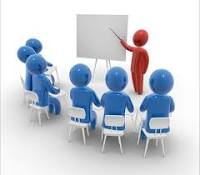 21
P2P Training  – MyPath Courses
MyPath training courses now available to everyone.  Search on P2P when in MyPath
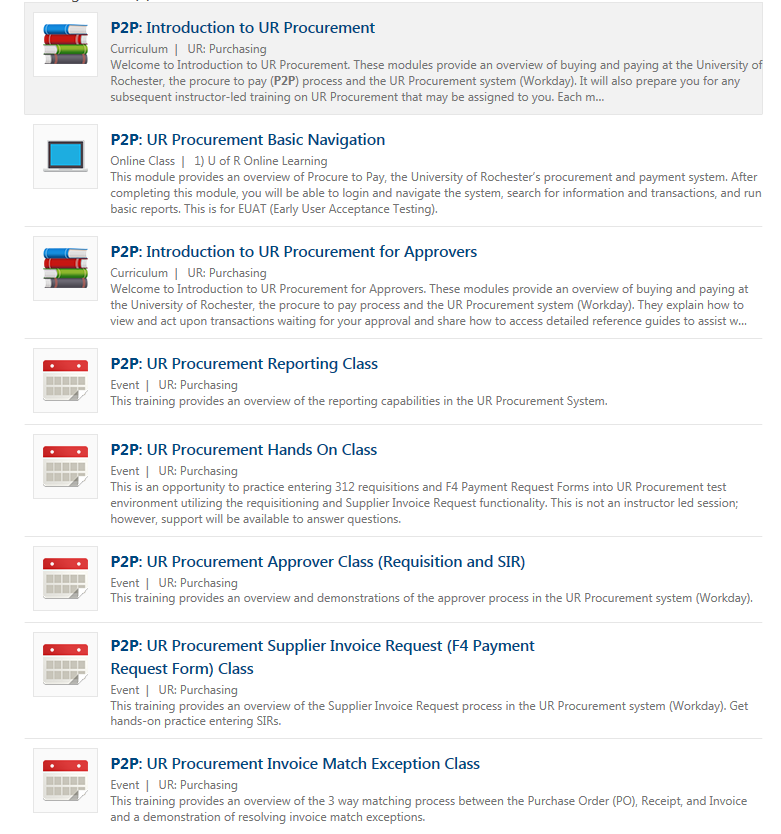 P2P MyPath courses are available for all employees; however, P2P team will continue to send email to targeted users as part of roll out schedule
22
P2P Communications
Procure to Pay Website rochester.edu/adminfinance/urprocurement
 
Reference Guides

Newsletters 

FAQs

Project Schedule and Status
         
           Tips and Tricks
        
           Video Snippets



Monthly P2P Demo Days

   2 Sessions (Medical Center and Campus)

   Project Updates, Demo of system functionality
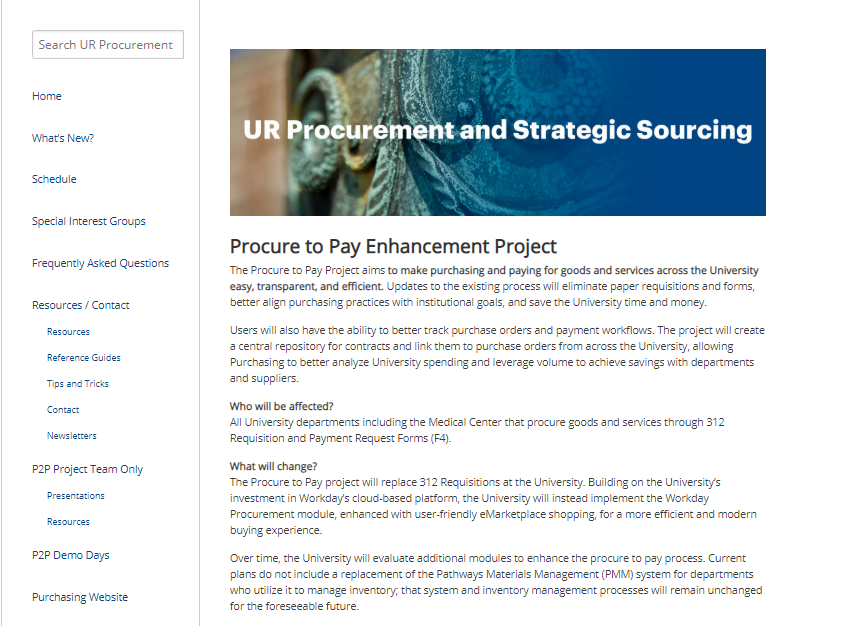 23
Support Organization
Procure to Pay Customer Service Center is available to answer questions or provide assistance

UR  Procurement website:  rochester.edu/adminfinance/urprocurement
P2P Service Center: 275-2012
Email: URProcurement@rochester.edu
Service Desk Requests:  https://service.rochester.edu/procurement
For System Access & Issues
Help Desk: UnivIT: 275 - 2000, UnivITHelp@ rochester.edu
Help Desk URMC: 275-3200, helpdesk_ISD@ urmc.rochester.edu
24
[Speaker Notes: Jill Brock]
Next Steps
Monthly Demo Day Meetings
Medical Center
River Campus

Visit the P2P Website UR Procurement Website

Questions? Please reach out to:
URProcurement@Rochester.edu

Future Demo Day Topics
July: P2P Alternatives to Blanket Orders
25
[Speaker Notes: Jim]
Appendix
26
[Speaker Notes: Jim]
MyPath Training Curriculum - Required
27
[Speaker Notes: Jill Brock]
Instructor Led Training (Optional)
28
[Speaker Notes: Jill Brock]
Enhanced MyPath Training
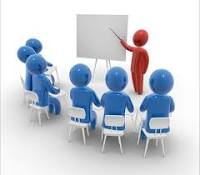 29
[Speaker Notes: Jill Brock]